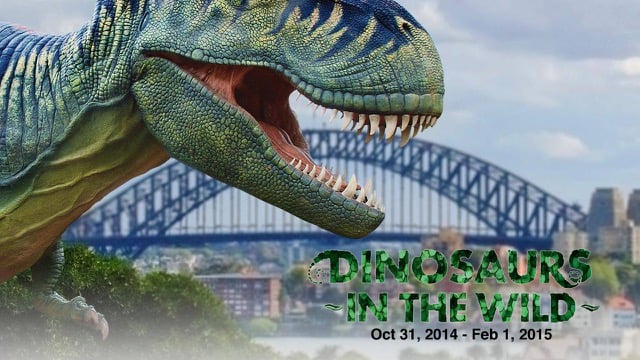 Dinosaursby Darragh
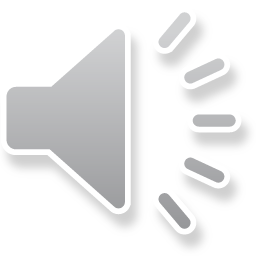 A   T-Rex had   very   sharp teeth   and  a long tail.
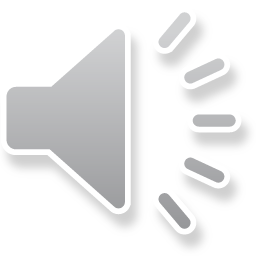